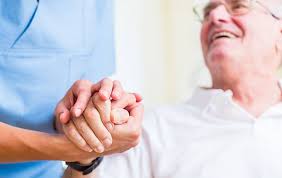 به نام ایزد یکتا
اخلاق در پرستاری
اخلاق پرستاری:شاخه‌ای از اخلاق کاربردی بوده و به مجموعه رفتارها و کردارهای انسانی و حرفه‌ای مورد انتظار از یک پرستار در انجام وظایف پرستاری گفته می‌شود. این رفتارها و کردارها باید به‌صورت ویژگی‌های فردی در برقراری ارتباط با بیمار، بستگان و همراهان بیمار، همکاران، محیط کار، جامعه، حکومت، و دیگر موارد نمود پیدا کند
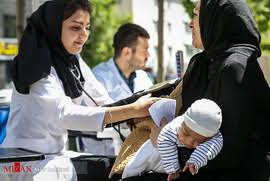 ارزش های پرستاری شامل:*زیبایی شناسی* نوع دوستی*برابری*آزادی*منزلت انسانی* عدالت* حقیقت
رابطه پرستار و بیمار با رابطه پزشک و بیمار متفاوت و مراقبت در آن طولانی تر است.اخلاق پرستاری مبتنی بر مراقبت مطرح شده که اساس آن را ”پذیرندگی“ ”وابستگی“ و ”تفاهم“ تشکیل می دهد.  اخلاق مراقبتی قویاً مبتنی بر رابطه فرد مراقبت دهنده و دریافت کننده مراقبت است.
مفاهیم اخلاقی درپرستاری: ارتباط                حمایت                مراقبت                پاسخگویی/مسئولیت پذیریهمکاری
ارتباط بسترارائه مراقبت اخلاقی:ارتباط عامل اساسی در تعاملات بشری است.پرستاران در طی فعالیت های روزانه خود با بیمار، خانواده بیمار، همکاران و دیگر افرارد تیم بهداشتی ارتباط برقرار می کنند.بدون برقراری یک ارتباط مناسب ارائه مراقبت واقعی مقدور نیست.مراقبت، حمایت، پاسخگویی و همکاری همگی در بستر یک ارتباط انسانی اثربخش امکانپذیر است.
حمایت از حقوق بیمار
حمایت برای توصیف ماهیت رابطه بیمار و پرستار بکار می رود

دفاع از حقوق بیمار در درون سیستم بهداشتی درمانی است

کمک به بیمار برای آگاه شدن و انتخاب های آگاهانه
مراقبت
مراقبت بسیار پیش از درمان صورت می گرفته است

مراقبت شیوه وجودی انسان است

مراقبت عنصر اساسی انسان بودن است

مفهوم مراقبت در رابطه پرستار و بیمارارزش گذاری شده است

رفتارهای مراقبتی برای ایفای نقش های پرستاری بنیادی اند
پاسخگویی
جوابگو بودن در مورد اعمال خود

مسئولیت پذیری در مورد اقدامات انجام شده و عواقب آگاهانه یا نا آگاهانه

پاسخگویی قانونی و اخلاقی

پاسخگویی در کنار مفهوم حمایت چهارچوبی را برای ابعاد اخلاقی فعالیت های پرستاری ایجاد می کند
همکاری
مشارکت فعال با دیگران برای ارائه مراقبت کیفی به بیماران

تشریک مساعی درطراحی رویکردهای مراقبتی بیمار

مورد ملاحظه قرار دادن ارزش ها و اهداف دیگرانی که برای مراقبت از بیمار با آنان کار می کنیم

تعامل با دیگران در انجام فعالیت ها
ویژگی های مراقبت
*شفقت

*شایستگی

*اطمینان

*وجدان

*تعهد
شفقت
شايد بتوان شفقت را راهي براي زيستن آگاهانه نسبت به رابطه فرد با كل موجودات زنده تعريف كرد (روچ). 

«شفقت از ما مي‏خواهد  به مكانهايي وارد شويم كه درد درآنها وجود دارد، از ما مي‏خواهد كه در آشفتگي، هراس، پريشاني و اضطراب ديگران سهيم شويم. شفقت ما را به چالش مي‏خواند تا همراه با آنان كه در مصيبت هستند فرياد زنیم  با آنان كه در تنهايي هستند همدردی كنيم، با آنان كه مي‏گريند بگرييم. شفقت ما را ملزم مي‏كند كه با ضعيف، ضعيف باشيم، با آسيب‏پذير، آسيب‏پذير باشيم و با بي‏توان، بي‏توان. شفقت يعني غوطه‏وري كامل در وضعيت انسان بودن
شایستگی/توانمندی
شايستگي عبارت است از  دارا بودن دانش، قضاوت، مهارت، انرژي، توانايي و انگيزه لازم براي نشان دادن واكنش مناسب و مقتضي نسبت به مطالبات مربوط به مسئوليت‌هاي حرفه‏اي فرد (روچ)

شايستگي وجه تمايز فرد متخصص از مبتدي است. 

شايستگي چيزي است كه پرستاري در طول دوره‏هاي تحصيل و آموزش پايه و تکميلی اشتياق رسيدن به آن را دارد و به سمت آن حركت مي‏كند.
اطمينان
بنيان مراقبت، براساس يك رابطه مبتني بر اعتماد بنا شده است. بدون چنين رابطه‏اي، ذات و روح مراقبت به فنا مي‏رود.

 اطمينان امري متقابل است، هر دو طرف يك رابطه بايد به يكديگر اعتماد داشته باشند. هنگامي كه يكي از طرفين رابطه در يك موقعيت حرفه‏اي قرار دارد، طرف ديگر بايد اطمينان داشته باشد كه به اين فرد حرفه اي مي‏توان اعتماد كرد. اين امر بستگي شديدي به ميزان صداقت بين آنان دارد
وجدان
واژه «وجدان» را مي‏توان به عنوان حالتي از يك آگاهي معنوي تعريف كرد

 محدوده اي که رفتارهاي فرد را متناسب با جنبه اخلاقي مسايل، جهت‏ مي‌دهد (روچ)

وجدان اساس يك رفتار اخلاقي را شکل مي‏دهد
وجدان يك وفاداري نسبت به خود محسوب مي‏شد كه ما بايد به عنوان يك حق فطري، و به عنوان انجام وظيفه‏اي در پاسخ به چيزي فراتر از خودمان، به وجود آن در خود و ديگران احترام بگذاريم. هنگامي كه اجازه مي‌دهيم وجدان ما سست عمل کند و يا در مقابل دليل تراشي و توجيهات عقلاني قرار گيرد، امکان دارد رفتارهایی از ما سر بزند كه كمتر موردقبول يا پسنديده باشد.
* راهنماهای اخلاقی در بخش پرستار و جامعه عبارتند از:
پرستار باید:
1- در جهت ارتقای سلامت جامعه، پیشگیری از بیماری ها، اعاده سلامت و کاهش درد و رنج، کوشش کند و آن را رسالت اصلی خود بداند. 
2- مراقبت پرستاری را صرفنظر از نژاد، ملیت، مذهب، فرهنگ، جنس، سن، وضعیت اقتصادی-اجتماعی، مسائل سیاسی، بیماری جسمی یا روحی-روانی یا هر عامل دیگری ارائه دهد و در جهت حذف بی عدالتی و نابرابری در جامعه بکوشد. 
3- مراقبت های پرستاری را با رعایت احترام به حقوق انسانی و تا حد امكان با در نظر گرفتن ارزش ها، آداب و رسوم اجتماعی، فرهنگی و اعتقادات دینی مددجو/بیمار ارائه دهد.
4- به جامعه در زمینه های ارتقای سلامتی و پیشگیری از بیماری ها آموزش دهد و این را از مهمترین مسئولیت های خود بداند. مراقبت پرستاری و آموزش استاندارد باید متناسب با فرهنگ، باورها، ارزش‌ها و نیازهای افراد ارائه شود.5- به چالش ها و مسائل اخلاقی در محیط جامعه و محیط کار که قداست حرفه پرستاری را مخدوش می كند توجه و حساسیت داشته، در مواقع لازم راه حل و پاسخ مناسب را پیشنهاد دهد.6- ضمن همکاری و هماهنگی با سایر افراد، گروه ها و نهادهای اجتماعی جهت برطرف کردن نیازهای اجتماعی و رفع مسایل اخلاقی مطرح در حیطه مراقبت های سلامت تلاش كند.7- به گروه ها و افراد آسیب پذیر از قبیل کودکان، سالمندان، افراد دچار ناتوانی و معلولیت های جسمی، بیماران روانی و مانند آن ها توجه ویژه کند.8- ضمن توجه به سلامت در سطح محلی، در راستای حصول اهداف سلامت در سطح ملی و جهانی نیز تلاش و همکاری كند.9- در بحران ها و حوادث طبیعی همچون جنگ، زلزله، سیل، همه گیری بیماری ها و مانند آن ها مسئولیت ها و وظایف خود را‌ با درنظر گرفتن احتیاطات لازم انجام دهد.
راهنماهای اخلاقی در بخش پرستار و تعهد حرفه‌ای عبارتند از
پرستار باید:
1- هنگام اجرای مداخلات پرستاری و تصمیم گیری های بالینی، مسئولیت های اخلاقی را همانند مسئولیت های حقوقی و حرفه ای در نظر بگیرد.
2- در حد وظایف و اختیارات خود ، در جهت فراهم آوردن محیطی امن و سالم برای مددجو/بیمار کوشا باشد.
3- با حضور به موقع، انجام وظایف حرفه ای به نحو احسن، و ثبت دقیق و کامل مراقبت های انجام شده، امنیت مددجو/بیمار را تأمین کند. 
4- براساس استانداردهای حرفه ای حاصل از نتایج تحقیقات معتبر و شواهد موجود، بهترین مراقبت را به مددجو/بیمار ارائه دهد.
5- تمام مداخلات پرستاری را با حفظ عزت و احترام مددجو/ بیمار و خانواده‌ او انجام دهد. 
6- حداکثر کوشش خود را برای حفظ اسرار بیمار، رعایت حریم خصوصی او، احترام به استقلال فردی و کسب رضایت آگاهانه، به عمل آورد.
7- با شناسایی و گزارش خطاهای حرفه ای همکاران تیم درمانی از بروز صدمات احتمالی به مددجو/ بیمار پیشگیری کند.
8- در صورت خطا در مداخلات پرستاری، صادقانه به مددجو/ بیمار توضیح داده، در هر شرایطی راستگویی و انصاف را سر لوحه کارخود قرار دهد. 9- توانایی های جسمی، روانی، اجتماعی و معنوی خود را حفظ كند و ارتقا دهد.10- در جهت حفظ صلاحیت حرفه ای، دانش و مهارت‌های خود را به روز نگه دارد. 11- توانمندی و دانش كافی برای مراقبت مؤثر و ایمن، بدون نظارت مستقیم را داشته، در برابر اقدامات خود پاسخگو باشد.12- به گونه ای عمل كند كه اعتبار و حیثیت حرفه‌ اش زیر سؤال نرود.13- توجه داشته باشد كه از نام و موقعیت وی جهت تبلیغ تجاری محصولات استفاده نشود.14- از پذیرش هرگونه هدیه یا امتیازی از مددجو/بیمار یا بستگان وی، كه ممكن است موجب معذوراتی در حال یا آینده شود پرهیز كند.
*راهنماهای اخلاقی در بخش پرستار و ارائه خدمات بالینی عبارتند از:
پرستار باید:
1- خود را با ذكر نام، عنوان و نقش حرفه‌ای به مددجو/ بیمار معرفی كند.
2- ارائه مداخلات پرستاری را با احترام کامل به مددجو/بیمار و حفظ شان وی انجام دهد. 
3- خواسته‌های مددجو/بیمار را صرف نظر از سن، جنس، نژاد، موقعیت، وضعیت اقتصادی، سبك زندگی، فرهنگ، مذهب، باورهای سیاسی و توانایی جسمی او، مورد توجه و ملاحظه قرار دهد.
4- مراقبت‌ها را مبتنی بر دانش روز و قضاوت صحیح پرستاری انجام دهد.
5- ارتباطی همراه با ملاطفت در رفتار و کلام داشته باشد ، به نحوی که با جلب اعتماد مددجو/ بیمار بتواند نیازها و نگرانی های بیمار را دریابد.
6- قبل از انجام هرگونه مداخلات پرستاری، رضایت آگاهانه‌ بیمار یا سرپرست قانونی وی را جلب كند. در همین راستا اطلاعات كافی در مورد اقدامات پرستاری را در اختیار بیمار قرار دهد تا بیمار امكان قبول یا رد آگاهانه خدمات مراقبتی را داشته باشد.
7- هنگام ارائه یك محصول جدید یا بكارگیری آن در بالین، آگاهی كامل از خطرات احتمالی آن وسیله داشته باشد و همچنین اطلاعات لازم در مورد فواید و مضرات استفاده از آن محصول را در اختیار مددجو/بیمار بگذارد تا امکان انتخاب آگاهانه برای وی فراهم شود.8- آگاه باشد هیچ كس حق ندارد به جای یك فرد بالغ صلاحیت دار، رضایت دهد و در مورد كودكان، حق رضایت جزء ‌مسئولیت‌های قیم قانونی است.9- جهت توانمند سازی مددجو/بیمار با توجه به طرح مراقبتی و برنامه ترخیص، به مددجو/بیمار و خانواده وی آموزش دهد. 10- به طور استثناء، در مواقع اورژانس كه اقدام درمانی در اسرع وقت برای حفظ زندگی مددجو/بیمار ضروری است، بدون رضایت بیمار اقدامات لازم را شروع كند.
11- در شرایطی که مددجو/بیمار قادر به اعلام رضایت نبوده، اطلاع از خواسته وی نیز امكانپذیر نباشد، بر اساس استانداردهای موجود و با درنظر گرفتن مصلحت مددجو/بیمار ، مناسب‌ترین اقدام را برای او انجام دهد.12- برای بی خطر بودن مداخلات پرستاری احتیاطات لازم را بکار بندد و در موارد لازم این موضوع را با سایر اعضای تیم سلامت به مشورت گذارد. 13- همه اطلاعاتی كه در حین فرایند مراقبتی به دست آورده یا در اختیار او قرار می‌گیرد، را سرّ حرفه‌ای تلقی کند و مگر در موارد مجاز، بدون رضایت مددجو/بیمار در اختیار دیگران قرار ندهد.14- اطلاعات درمانی مددجو/بیمار را تنها برای اهداف مرتبط با سلامت (درمان، پ‍‍ژوهش) و در جهت منافع بیمار مورد استفاده قرار دهد. همچنین مددجو/بیمار را مطلع کند كه ممكن است بخشی از اطلاعات پرونده با سایر اعضاء تیم درمان جهت مشاوره درمانی در میان گذاشته شود.15- در مواردی که از اطلاعات مددجو/بیمار در زمینه های تحقیقاتی و آموزشی استفاده می شود باید با کسب رضایت وی بوده و انتشار اطلاعات بدون درج نام یا هر نشانی منجر به شناسایی، صورت گیرد.16- هنگام انجام هر مداخله پرستاری، به حریم خصوصی مددجو/بیمار احترام بگذارد.
17- در موارد عدم امکان خدمت رسانی ایده آل تا زمان برقراری برنامه جدید درمانی ارائه مراقبت را در بهترین سطح از توانایی ادامه دهد.18- در شرایط اورژانس خارج از محیط كار نیز به ارایه مراقبت از بیمار یا مصدوم بپردازد.19- در صورت نارضایتی مددجو/بیمار یا بروز مشکل، حق وی برای تغییر پرستار مسئول یا سایر مراقبان و درمانگران را محترم شمرده ، در حد امکان در جلب رضایت مددجو/بیمار تلاش كند.20- در صورت اطلاع از موارد عدم رعایت استانداردهای مراقبتی، به مقام مسئولی كه اختیار كافی برای اصلاح شرایط داشته باشد اطلاع دهد.21- هر گونه اعتراض و مشكل بیمار را به مسئول بخش گزارش دهد.22- از انجام اقداماتی که مستلزم زیرپا گذاردن اصول اخلاقی، قانونی و شرعی باشد حتی در صورت درخواست بیمار پرهیز كند.23- در بیمارانی که روزهای پایانی حیات را سپری می کنند، برای پذیرش واقعیت و برنامه ریزی مناسب برای برآوردن خواسته های بیمار، از جمله انجام اعمال مذهبی یا ثبت وصیت، کمک و همکاری کند
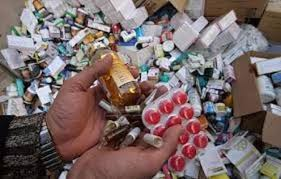 راهنماهای اخلاقی در بخش پرستار و همكاران تیم درمانی عبارتند از:
پرستار باید:
1- با اعضای تیم سلامت، مددجو/بیمار و خانواده وی، در راستای ارائه مؤثرتر و بهتر مداخلات پرستاری، همكاری و مشارکت کند.
2- مددجو/بیمار یا تصمیم گیرنده جایگزین را در اتخاذ تصمیمات در مورد مداخلات پرستاری مشارکت دهد.
3- دانش و تجربه حرفه ای خود را با سایر همكاران در میان گذارد.
4- با تیم درمان ارتباط متقابل مبتنی بر اعتماد برقرار کند. 
5- با سایر پرستاران، اساتید و دانشجویان برخورد و رفتاری توأم با احترام داشته باشد. 
6- در صورت بروز هرگونه تعارض منافع در هنگام مراقبت از مددجو/بیمار ، با اولویت حفظ حقوق مددجو/ بیمار، آن را با همکاران ارشد و مسئولان خود مطرح و چاره جویی کند.
7- با سطوح مختلف حرفه‌ای، از جمله سرپرستار، سرپرستار ناظر، مدیر پرستاری و روسای بخش، ارتباط حرفه ای توام با احترام متقابل برقرار کند. 
8- در صورت مواجهه با هر نوع چالش اخلاقی برای تصمیم گیری با كمیته اخلاق بیمارستان مشورت كند.
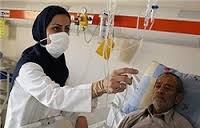 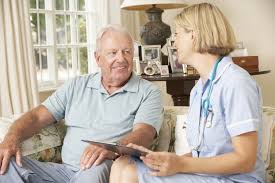 پرستار مهربان من با تمام خستگی هایت بخند چون من نیازمند لبخند زیبایت هستم
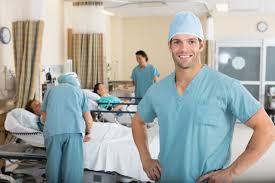